SMART SKILLS
Week 4 – Timeline 1
© 2021 Clairmont Press
Monday
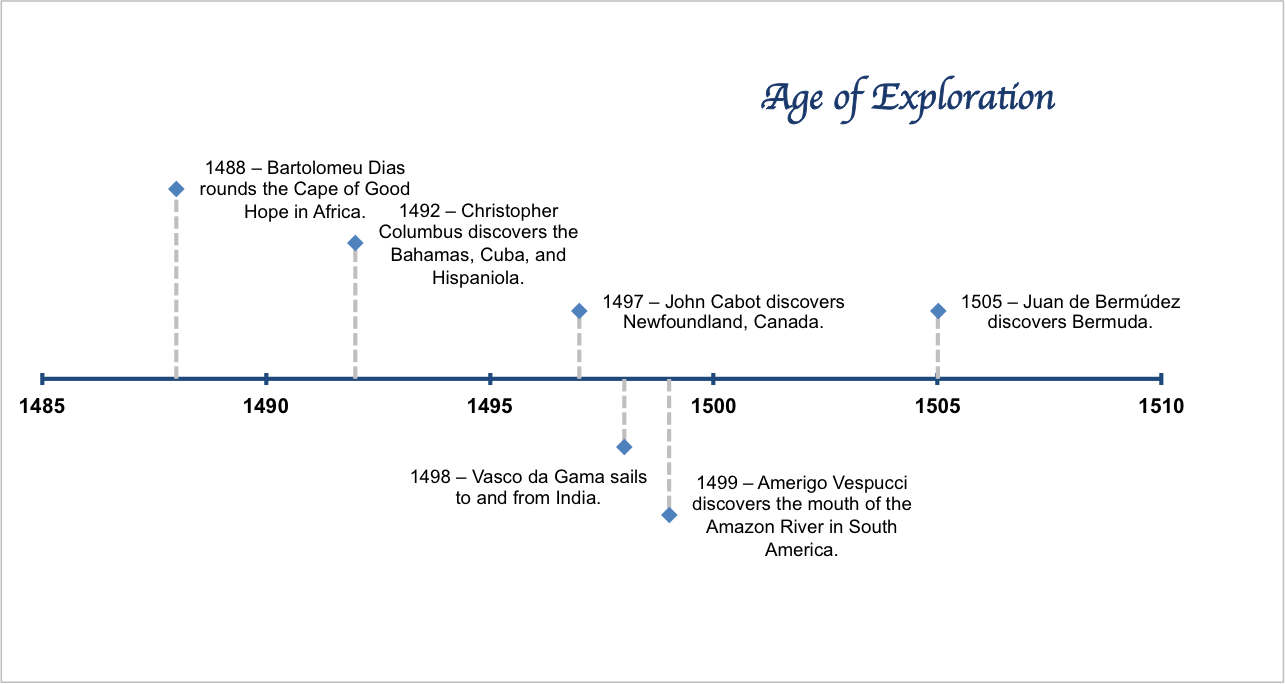 Study the time line. What years are included? What is the basic purpose of the time line?
2
[Speaker Notes: The date range is 1485-1510.]
Tuesday
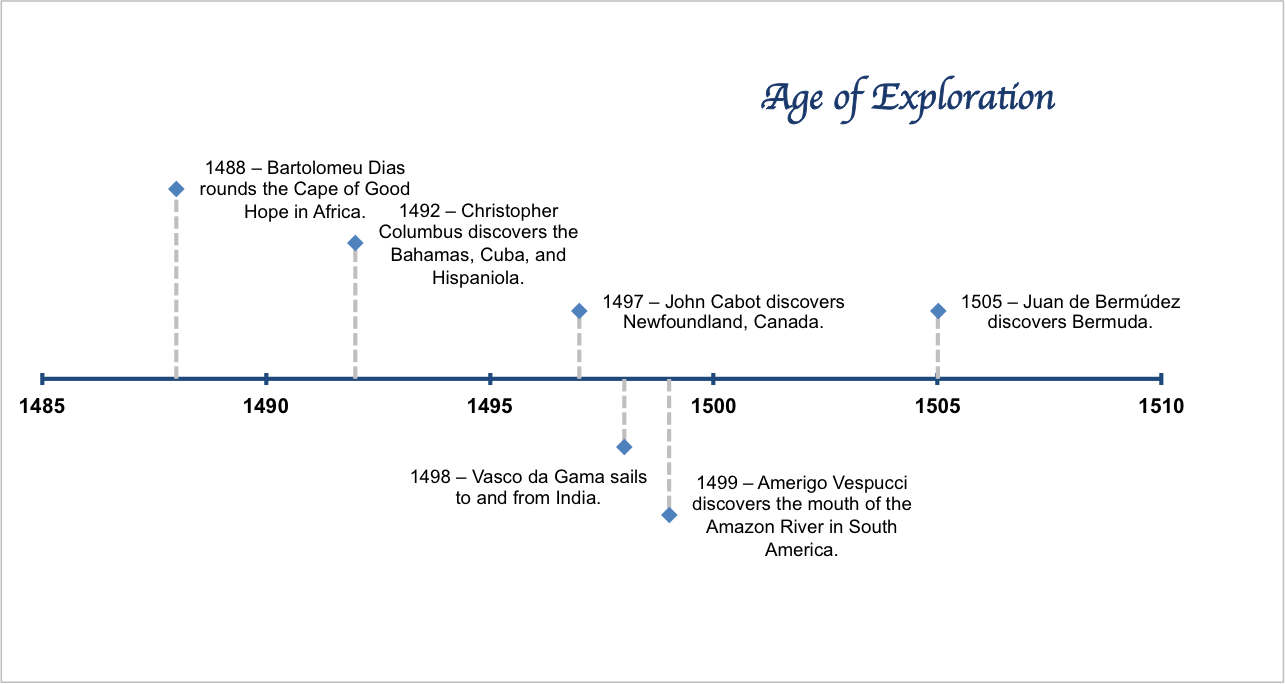 How many years passed between Columbus discovering the Bahamas and Cabot discovering Newfoundland?
3
[Speaker Notes: Only five years passed between the two events.]
Wednesday
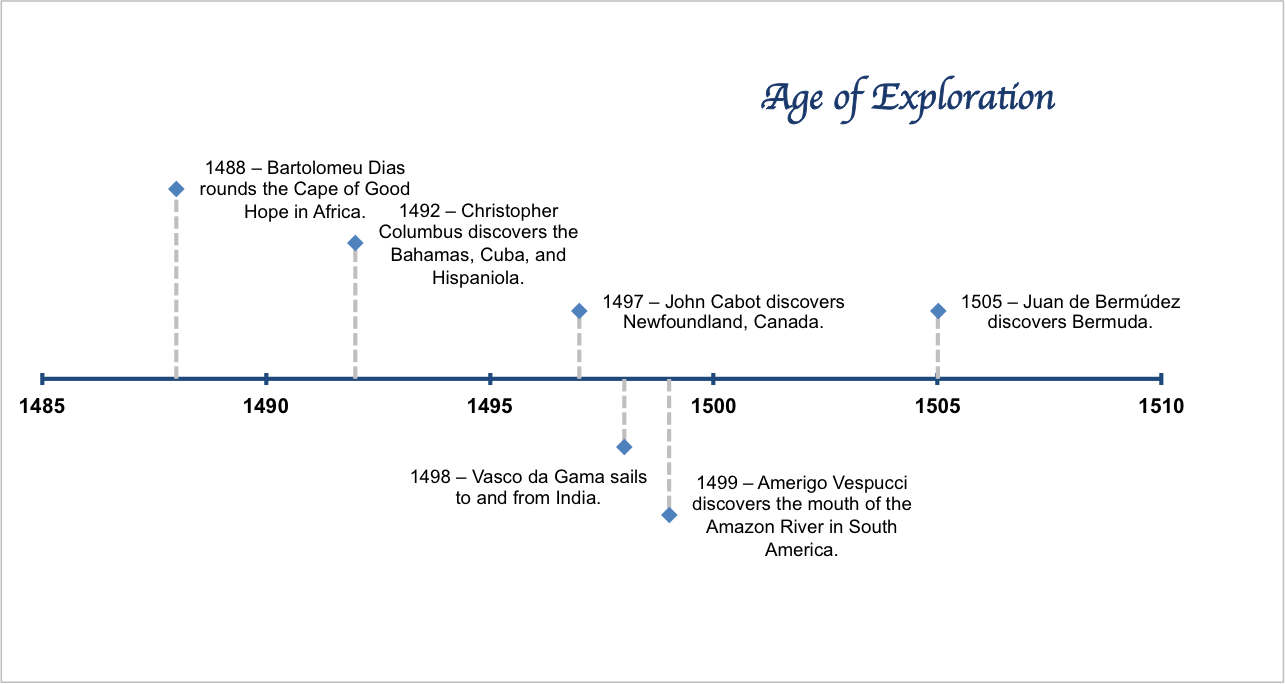 Columbus was trying to sail from Europe to India when he discovered the New World. According to the time line, which explorer was the first to reach India? When? How could you verify this conclusion?
4
[Speaker Notes: Vasco da Gama sailed to and from India in 1498.
Use another reference source such as online encyclopedia.]
Thursday
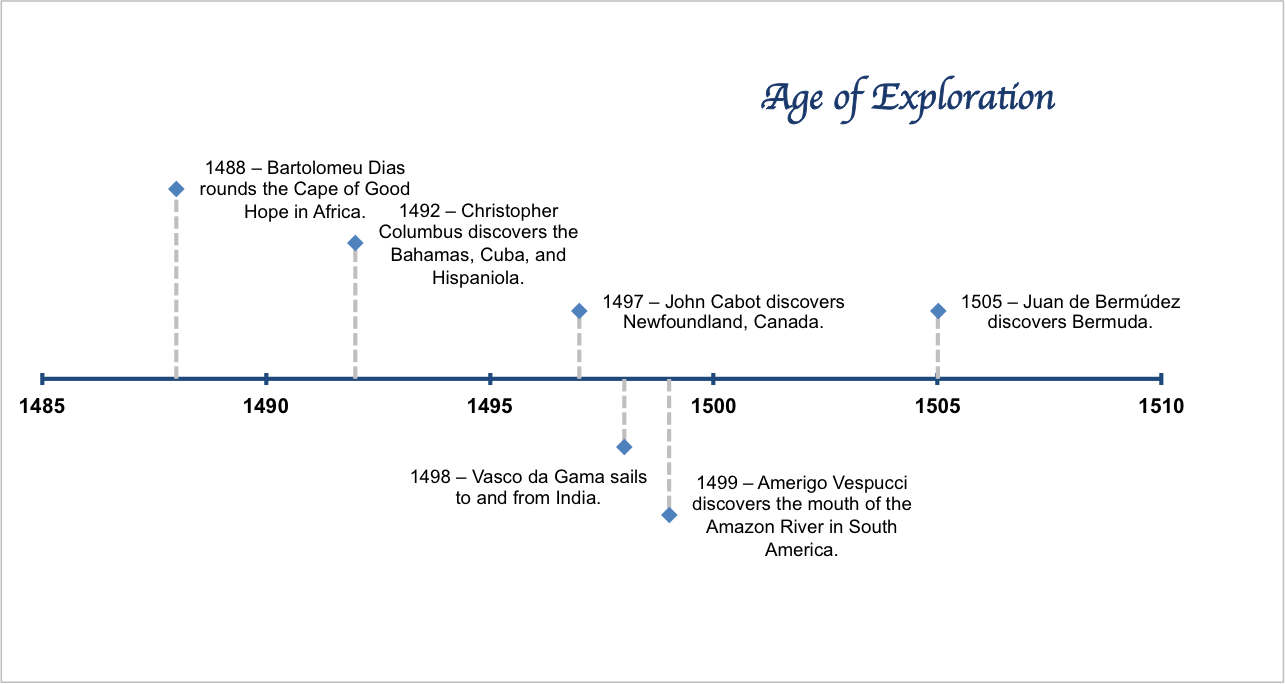 What would need to be done to add the following entries to the time line? Sketch the new time line. 
* Hernando de Soto (1607) – The English establish Jamestown colony in Virginia 
* Robert Cavelier de La Salle (1682) – claimed Louisiana for France
5
[Speaker Notes: The time line would need to be much longer, adding almost 200 years. This is an opportunity to help students understand the large stretch of time between the landing of Columbus and the development of colonies in North America.]
Friday
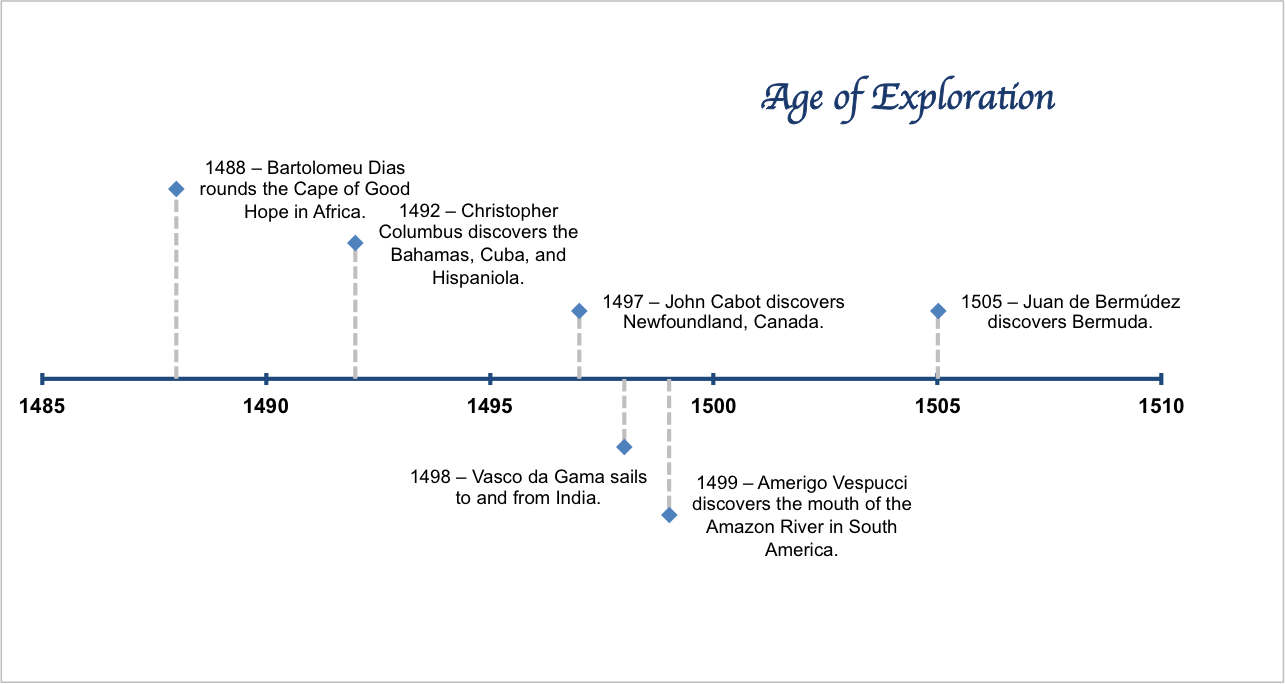 How would you change this timeline to make it more effective or informative?
6
[Speaker Notes: Answers will vary. Students may indicate that pictures or maps would be helpful. Also, they may suggest a longer time line with the addition of key events.]
Image Credits

Title Slide: South Carolina State House, by HaloMasterMind, Uploaded 30 August 2013, Wikimedia Commons
End Slide: Hunting Island 1, Public Domain, Wikimedia Commons
Return to Main Menu
7